Write down the date and today’s title
RELATIVE SPEED AND MORE DISTANCE TIME GRAPHS
DO IT NOW; In which of the following examples will the cars hit first?
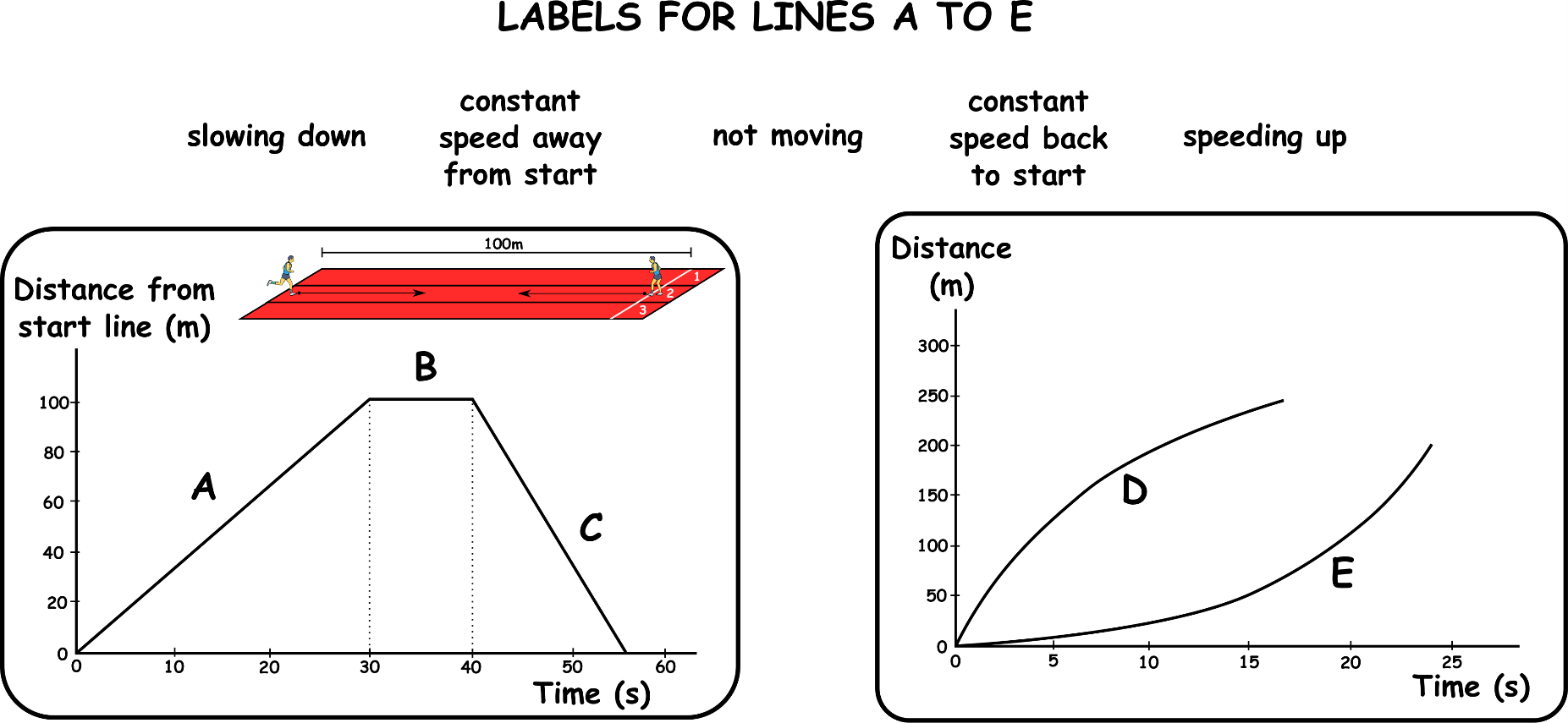 A.
10mph
0mph
1 hr later
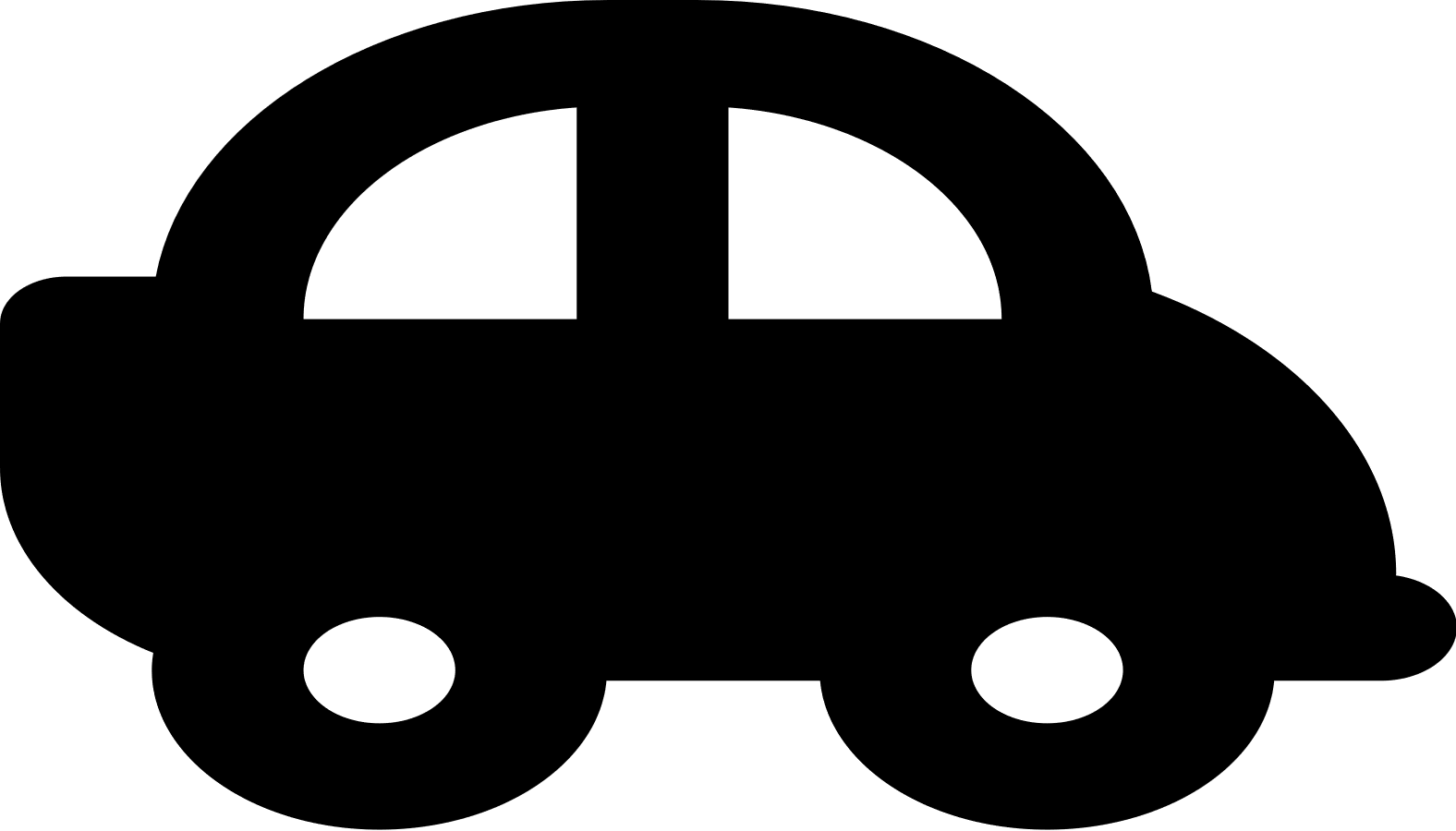 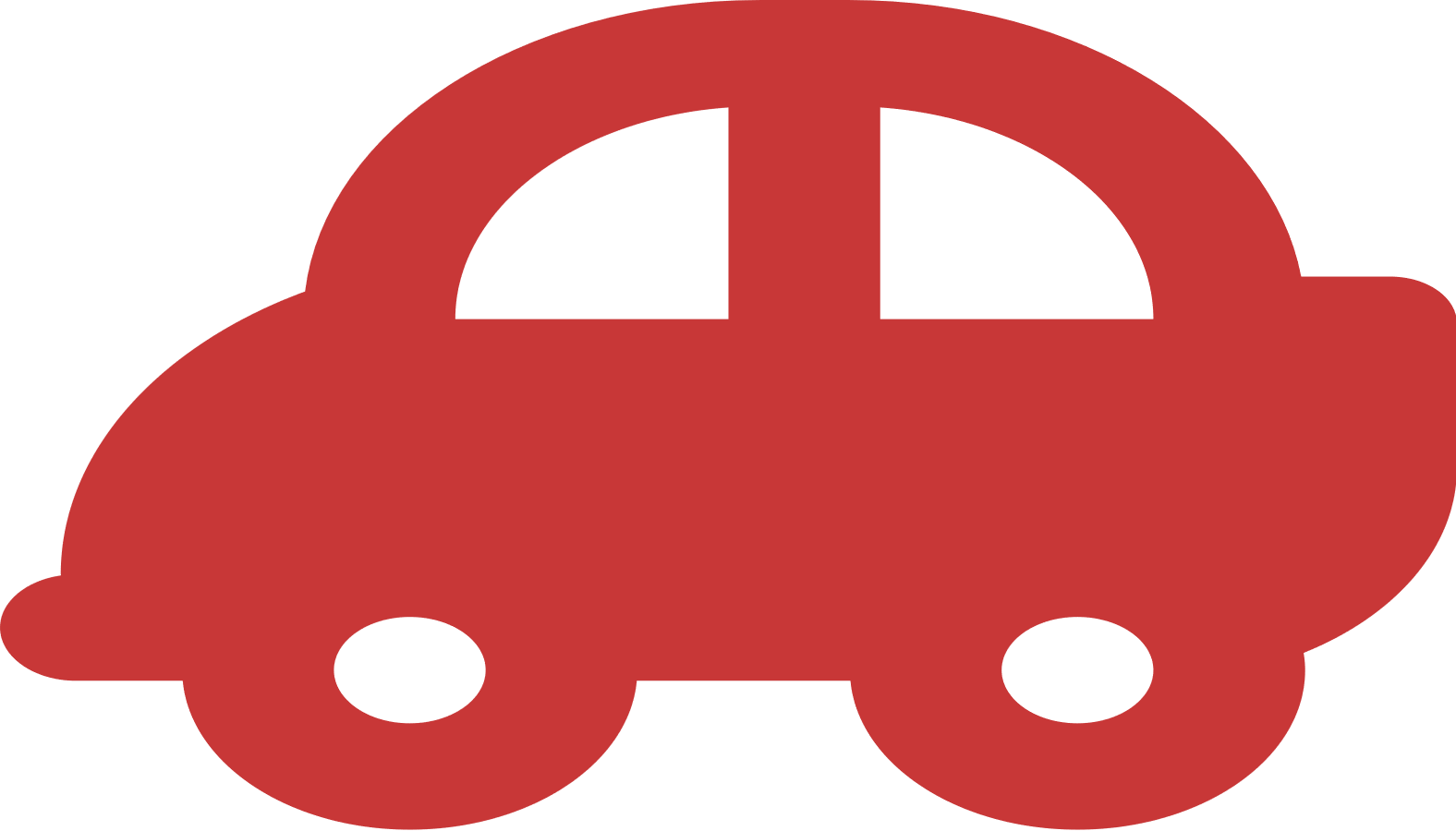 10 miles
5mph
5mph
1 hr later
B.
Sequence on click
in slide show.
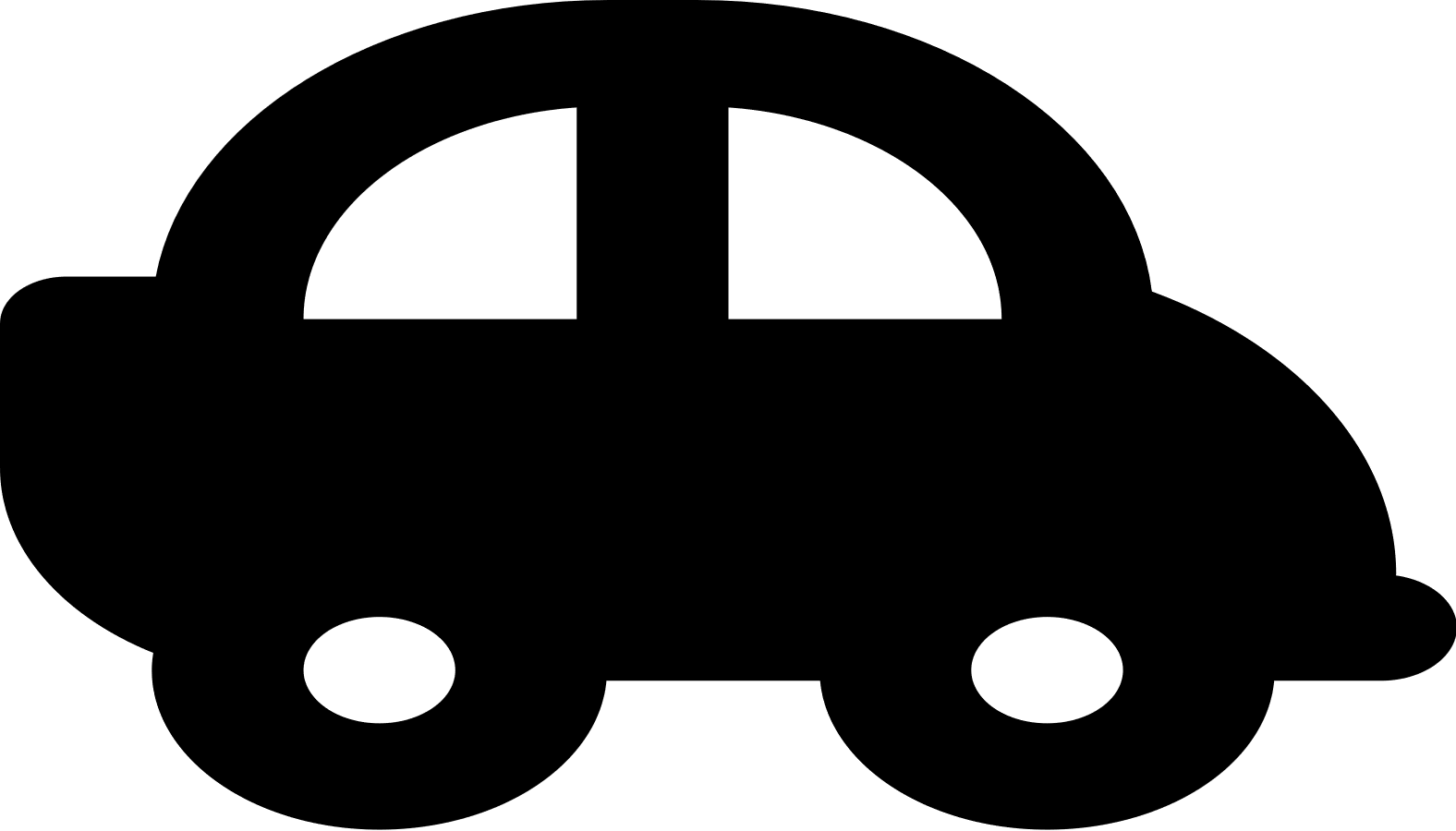 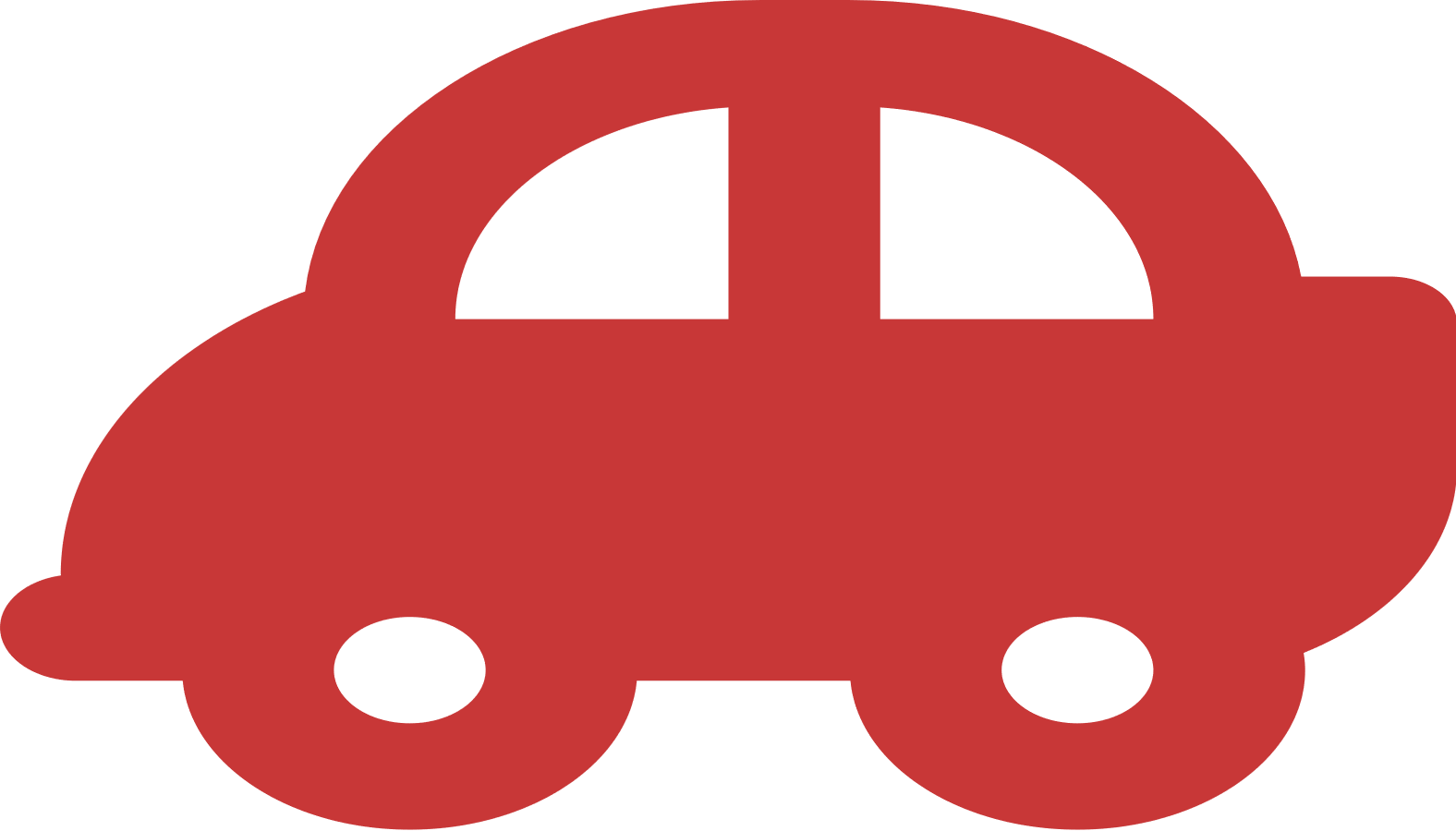 10 miles
10mph
10mph
1/2hr later
C.
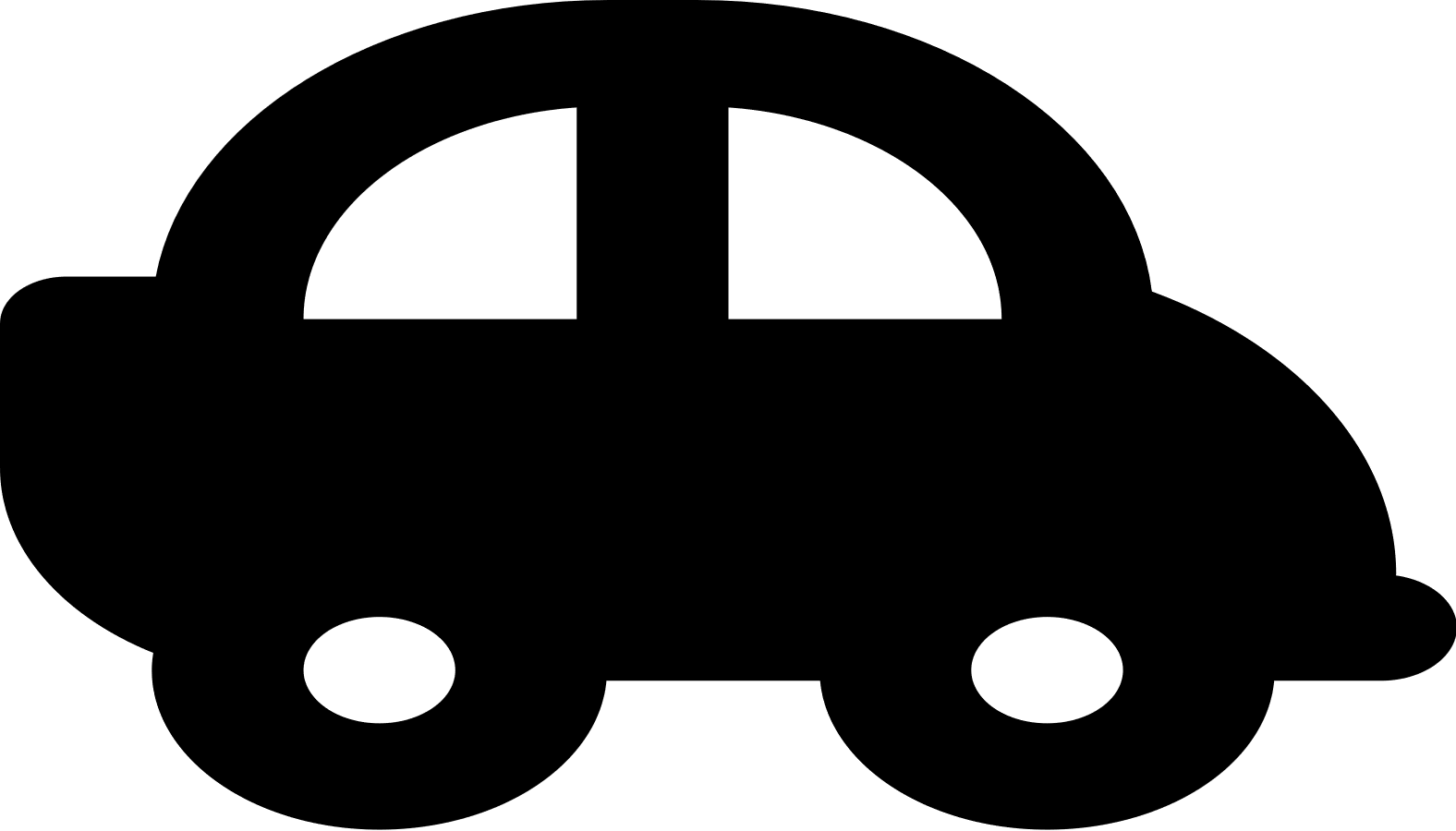 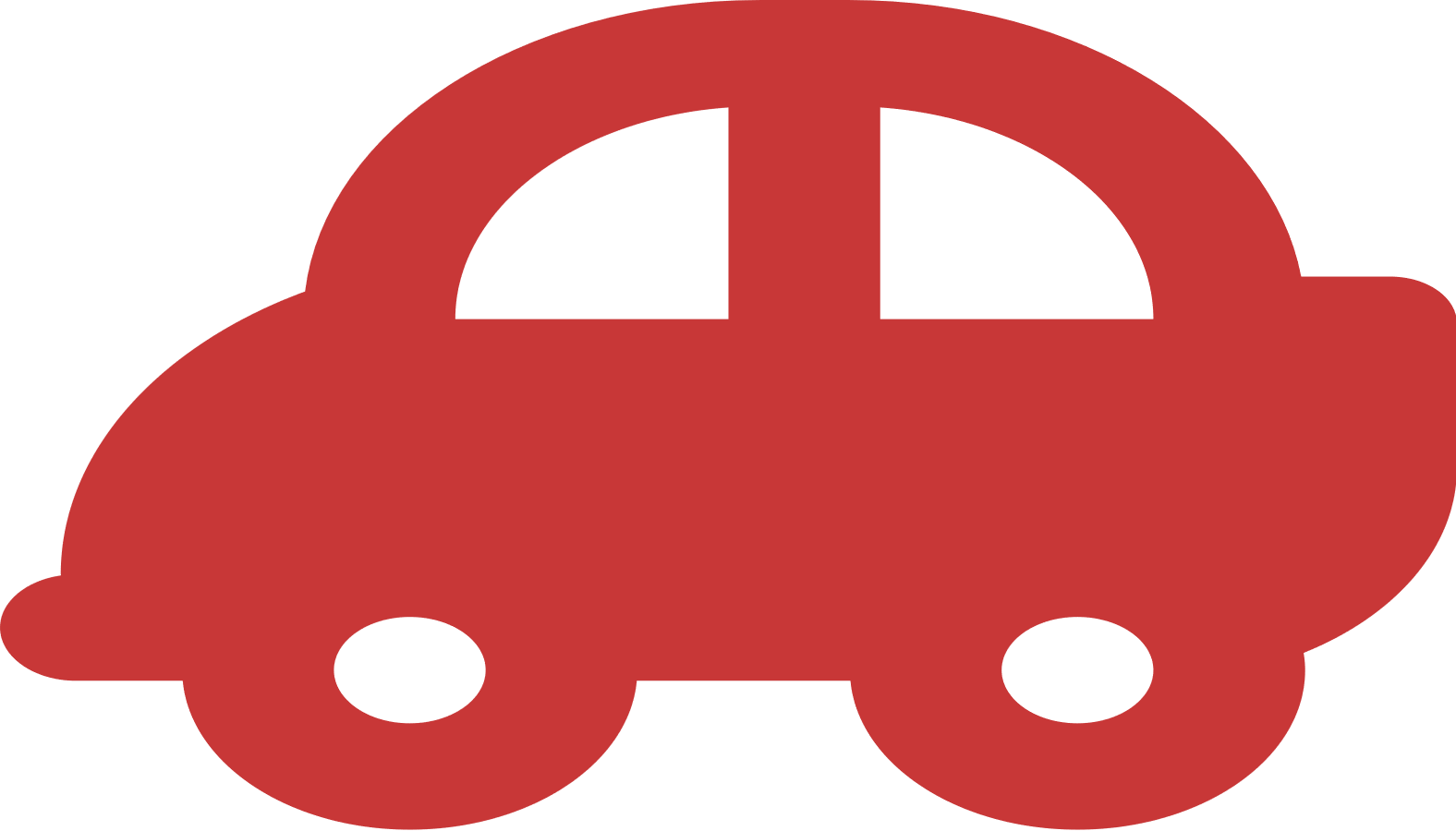 10 miles
Stretch
How long does it take for cars A, B and C to hit?
How fast are the cars in A, B and C moving compared to each other?
Stretch
How long does it take for cars A, B and C to hit?
How fast are the cars in A, B and C moving compared to each other?
10mph	B. 10mph	C. 20mph
Look at the ‘new’ Distance Time graphs. Can you match the labels?
nextpagescience ©
[Speaker Notes: Answers appear in slide show.]
SUMMARY

Relative speed is when we compare our motion to other objects.

Distance time graphs can be used to show our speed moving away from a start point and back towards a start point.

Moving away from a start point the line is like…             

Moving towards a start point the line is like…               


Curves getting steeper mean speeding up….

Curves getting shallower mean slowing down...
nextpagescience ©